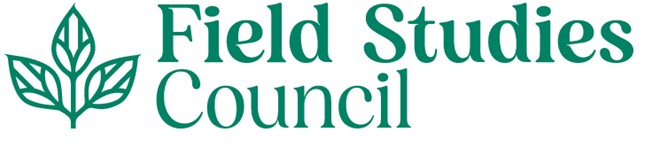 Can my School Adapt to and Resist a Heatwave?
Climate change and extreme heat in the UK
https://youtu.be/I-o4IXrS8do
Extreme Heat and Climate Change
What causes Heatwaves?
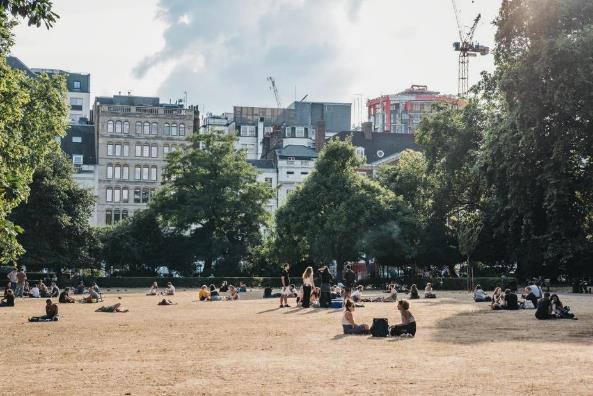 Heatwaves form when the weather is calm, clear and settled. 
They form under High pressure conditions where air is sinking to the Earth’s surface.
Extreme heat in the UK
What is the definition for a UK heatwave?
For a heatwave to occur in the UK a place must record at least three consecutive days with daily maximum temperatures meeting or exceeding the heatwave temperature - this is 28°C in London and 25°C for much of the rest of the country
Watch the video – what impact is climate change having on heat waves?
Summer 2022 was:
The UK’s warmest year on record.
When the UK’s highest ever temperature was recorded: 40.3℃ in Coningsby, Lincolnshire.
England’s joint warmest Summer on record (alongside 2018).
Extreme heat in the UK
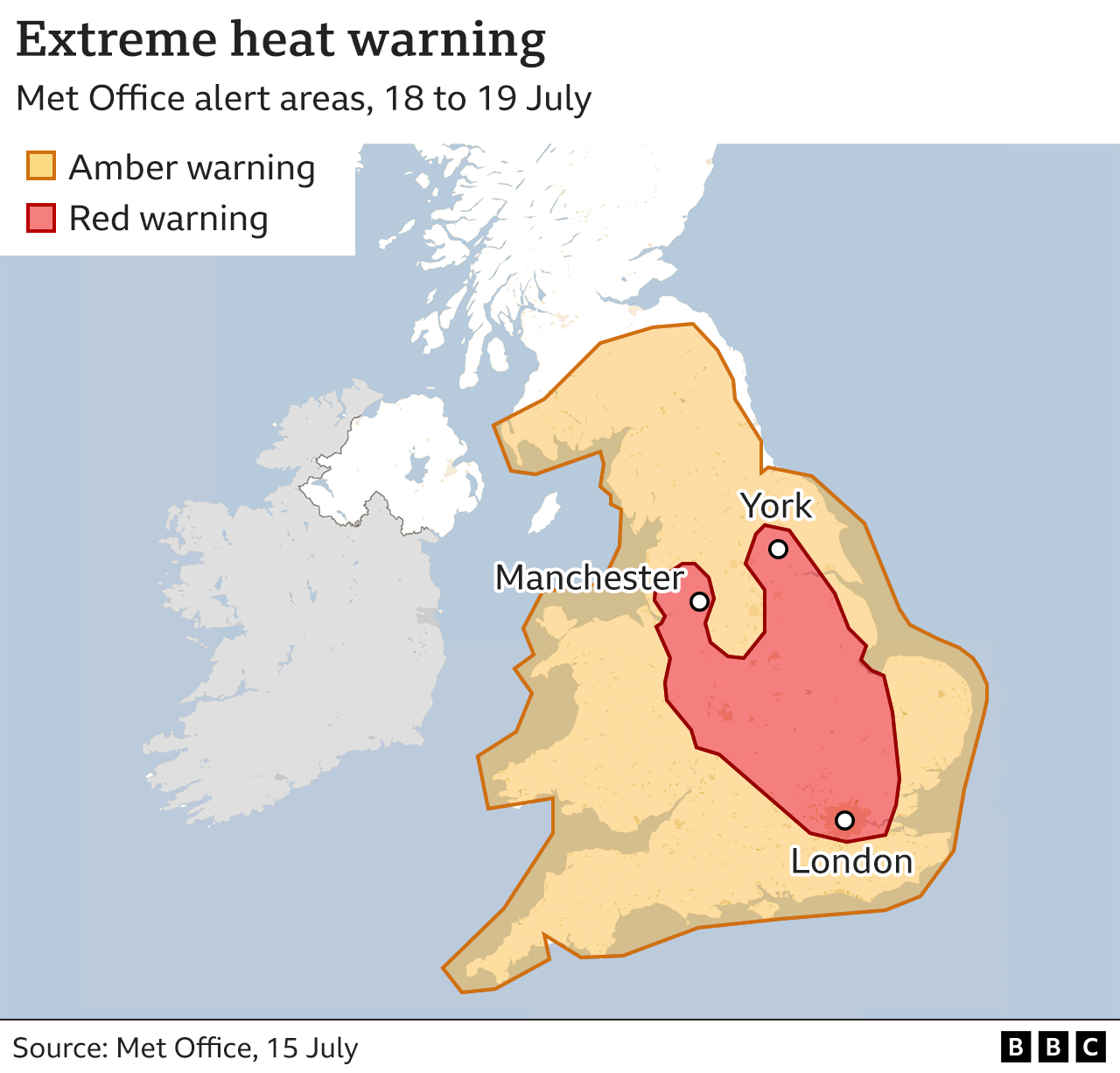 In July 2022 there was a heatwave which affected large parts of the UK, especially on the 18th and 19th of the month.
Can you remember what it was like? 
Did it have any impact on what you did during that time?
Look at the map opposite, describe (in pairs) the distribution of the areas under a red warning from the Met Office.
A red warning means that “Dangerous (hot) weather is expected and, if you haven't already done so, you should take action now to keep yourself and others safe from the impact of the severe (hot) weather.”
Make a list of the dangers hot weather could pose to people and the environment.
Suggest reasons why different areas of the UK experience varying maximum temperatures.
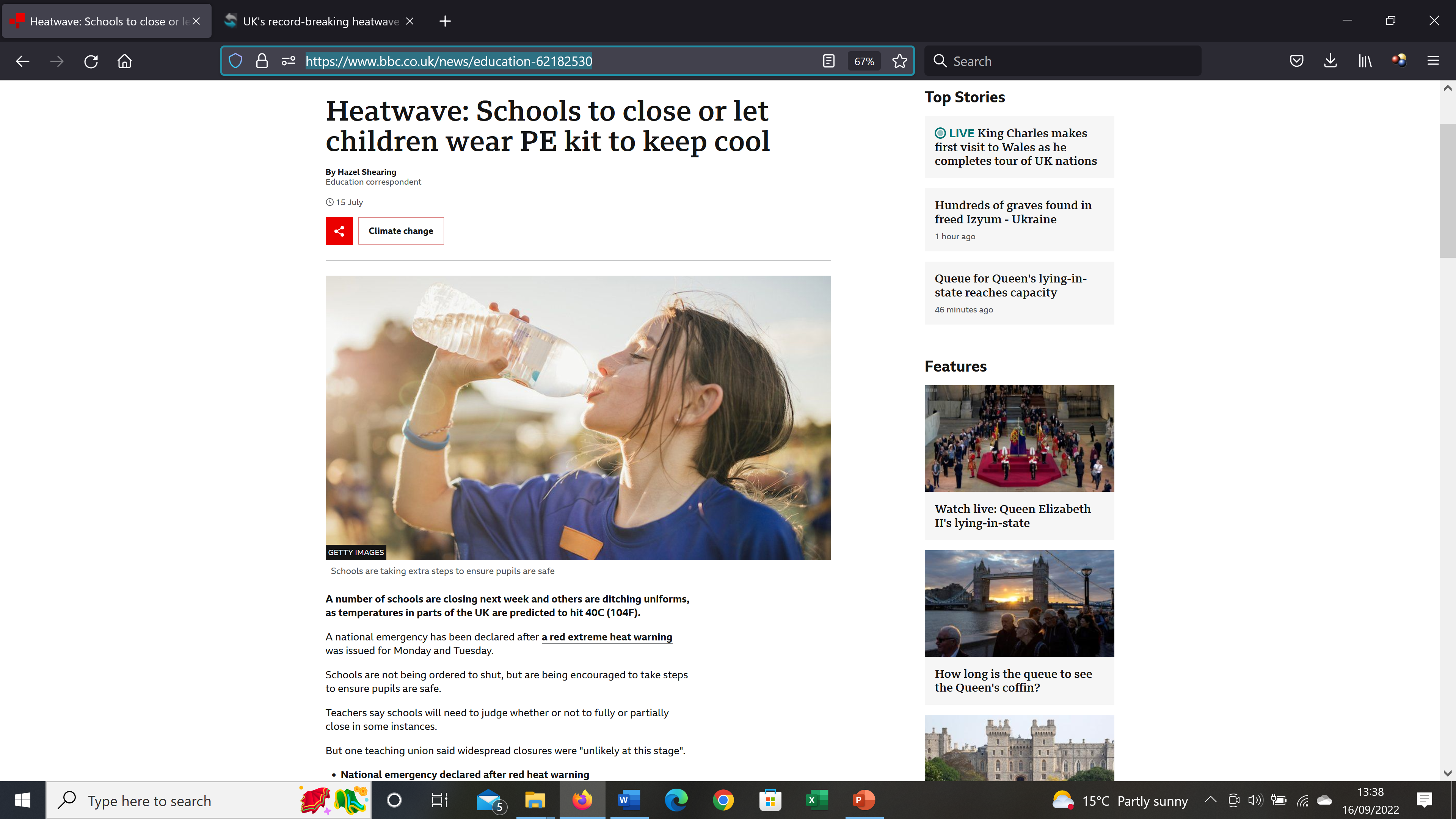 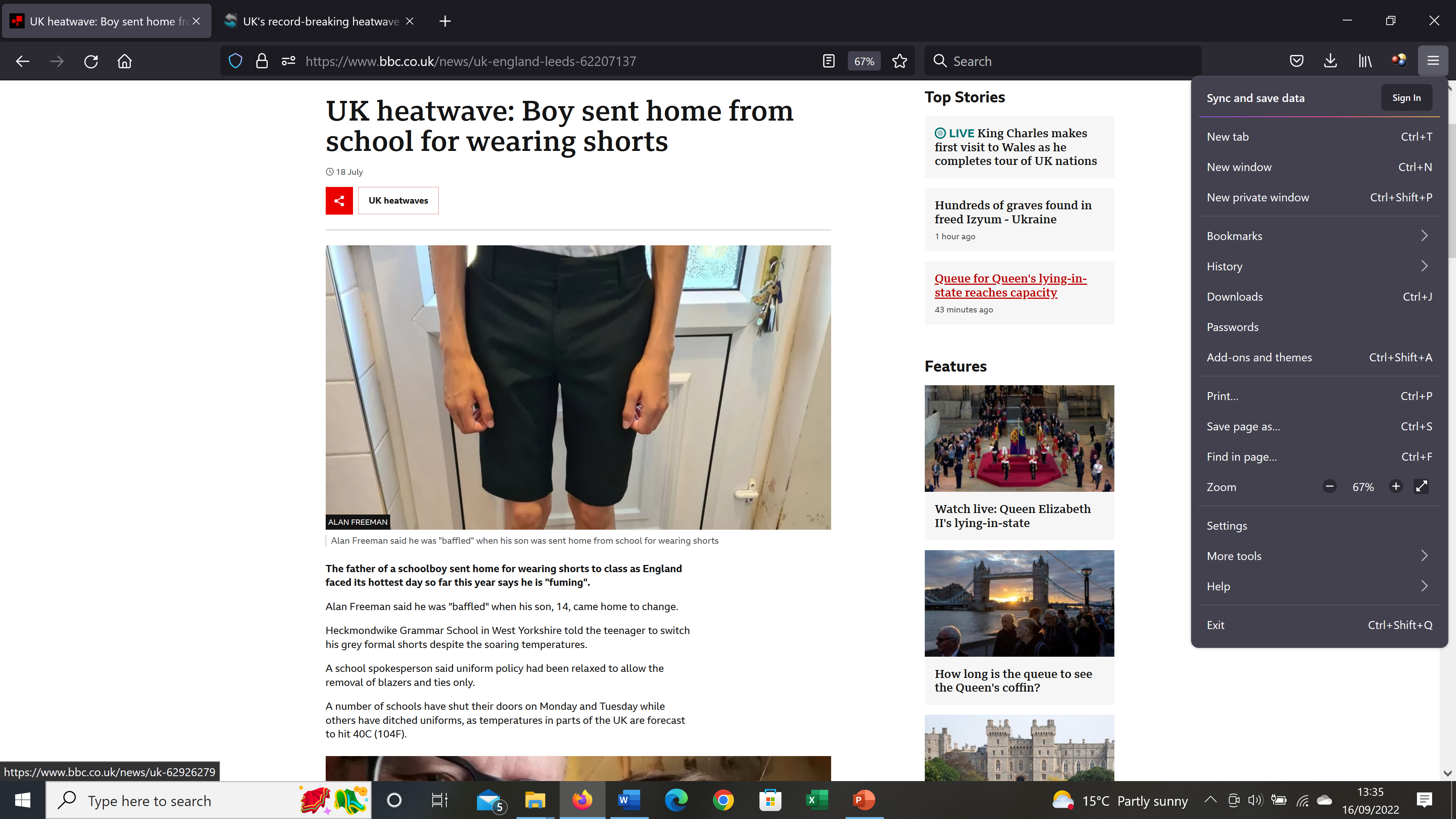 Read the news article from the BBC.
What are your opinions on the article? Who was in the wrong – the school or the boy? Why?
Read the news article from the BBC.
At what temperature should schools shut?
Should students be allowed to wear their PE kit to stay cool?
Some studies show:
High temperatures affect student behaviour and may cause students to be;
Listless (lack energy or enthusiasm), 
Fatigued (tried), 
Restless. 
This affects learning.
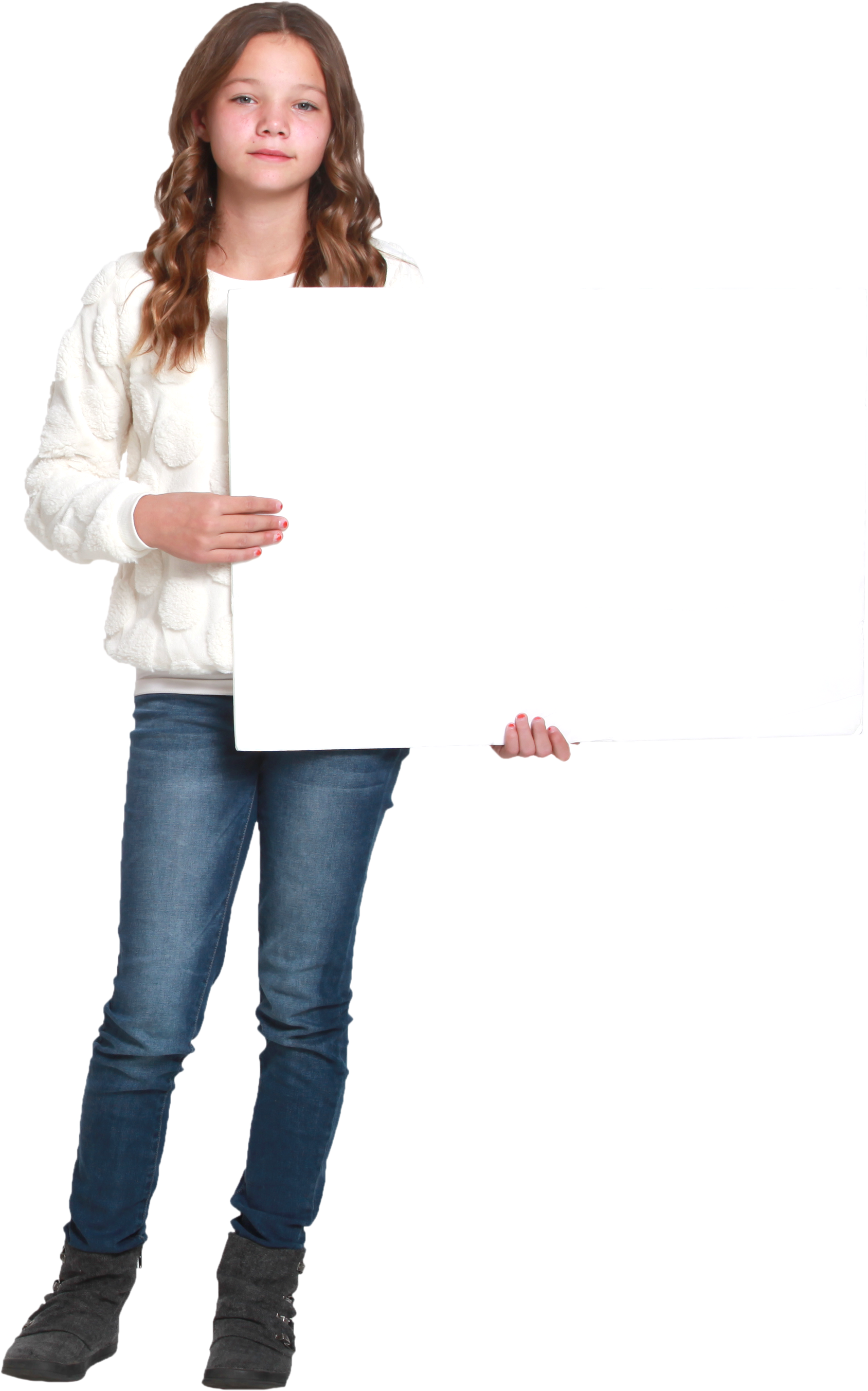 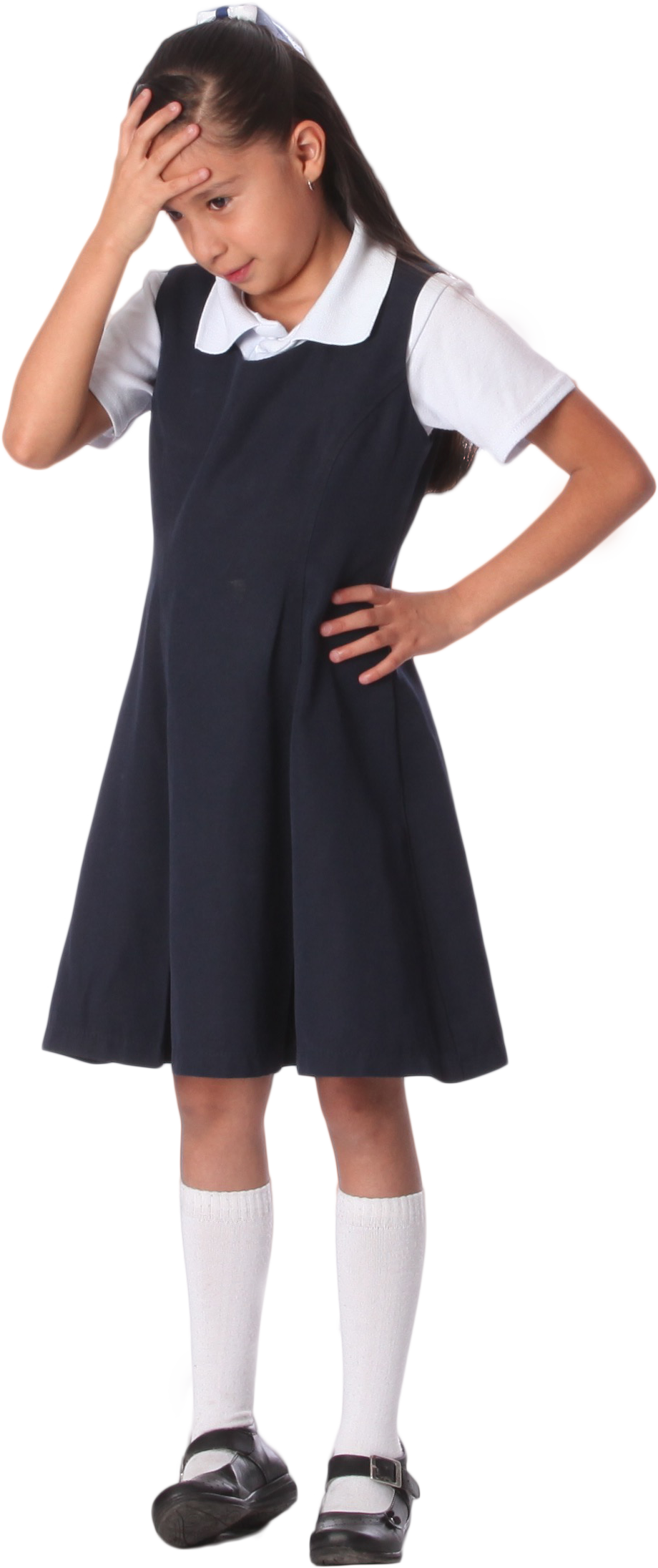 How well do children learn when it is hot? Discuss in pairs
Climate Change and Extreme Heat in the UK
What is happening to the Earth’s climate?
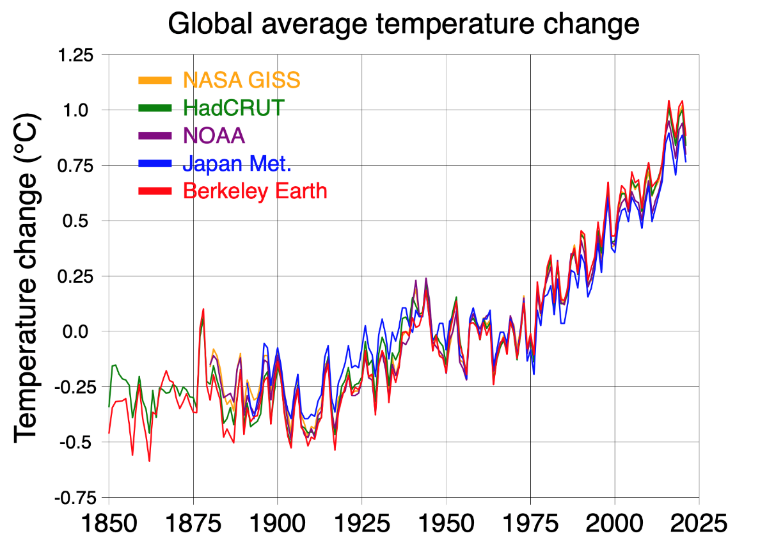 Image: Wikimedia Commons
HOW IS CLIMATE CHANGE AFFECTING HEATWAVES?
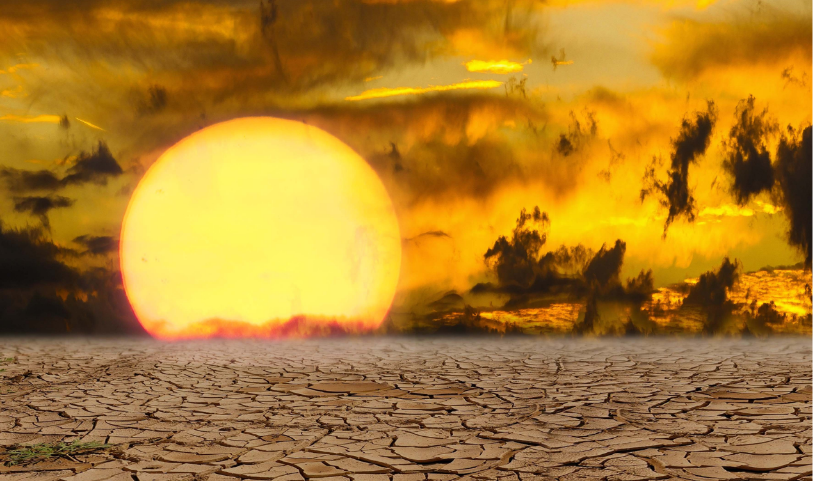 Before 1991
2022
1991
Do you think that the heatwave threshold should be the same all over the UK?
ACTIVITY: Find out how temperatures might change in your area in the years to come.
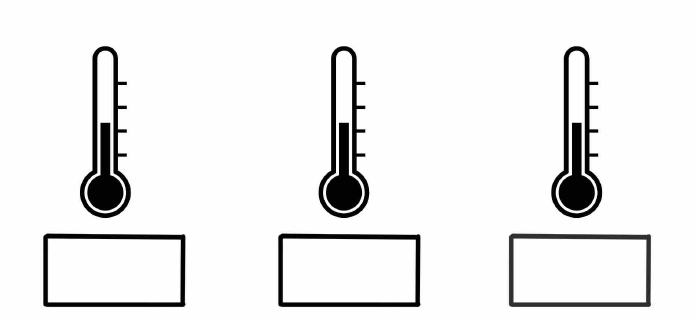 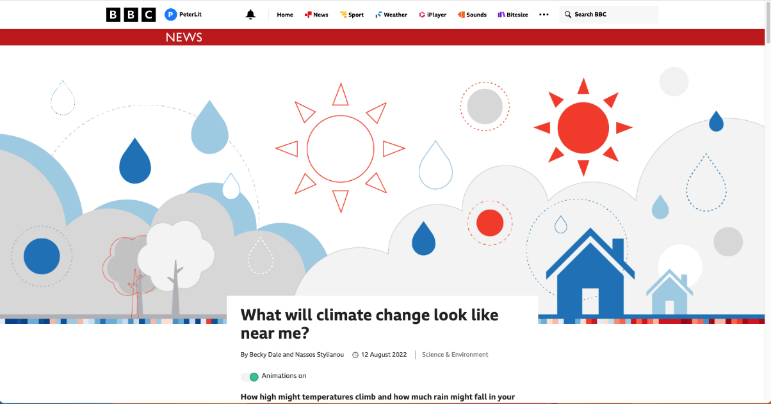 1991-2019
2°C
4°C
Use the climate calculator on this webpage to complete the diagram on the maximum summer temperature where you live.
Other countries have plans in place to deal with extreme heat events
For example, France’s annual ‘plan canicule’ is a system set up to manage heatwaves.
France's ministry of education states that school pupils in primary or collège level do not need to go to school when a red alert has been declared. 
The plan was a response to a heat wave in 2003 were almost 19,000 people died as a result of excess heat
In Germany you can be sent home from school if your classroom is too hot!!!
In Bremen, students will be sent home if the indoor temperature exceeds 25 degrees. 
What do YOU think of this idea?
If you were guiding headteachers, what would you advise them to do with their buildings during a heat wave? Make a list
Advice from the FRENCH government to their headteachers
Identify the most exposed buildings/rooms 
Change the organization and use of spaces based on exposure to heat (accommodate students in less exposed or protected facades, green and covered spaces, etc. ).
Keep blinds or shutters closed when the building front is sunny.
Limit the opening of windows: the renewal of air can be obtained by opening them for a short time (between five and ten minutes).
Allow rooms to be cooled by opening windows at night when possible
If a room is air-conditioned, use it as a refuge (safe) room.
How many did you get?
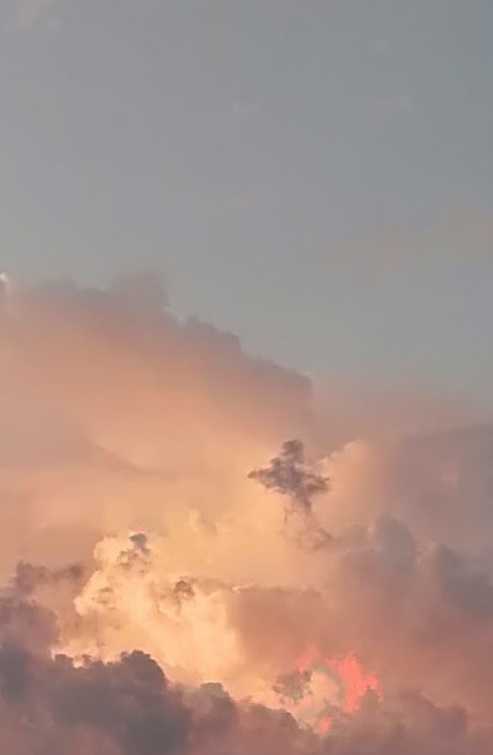 Can my school adapt to and resist a heatwave?
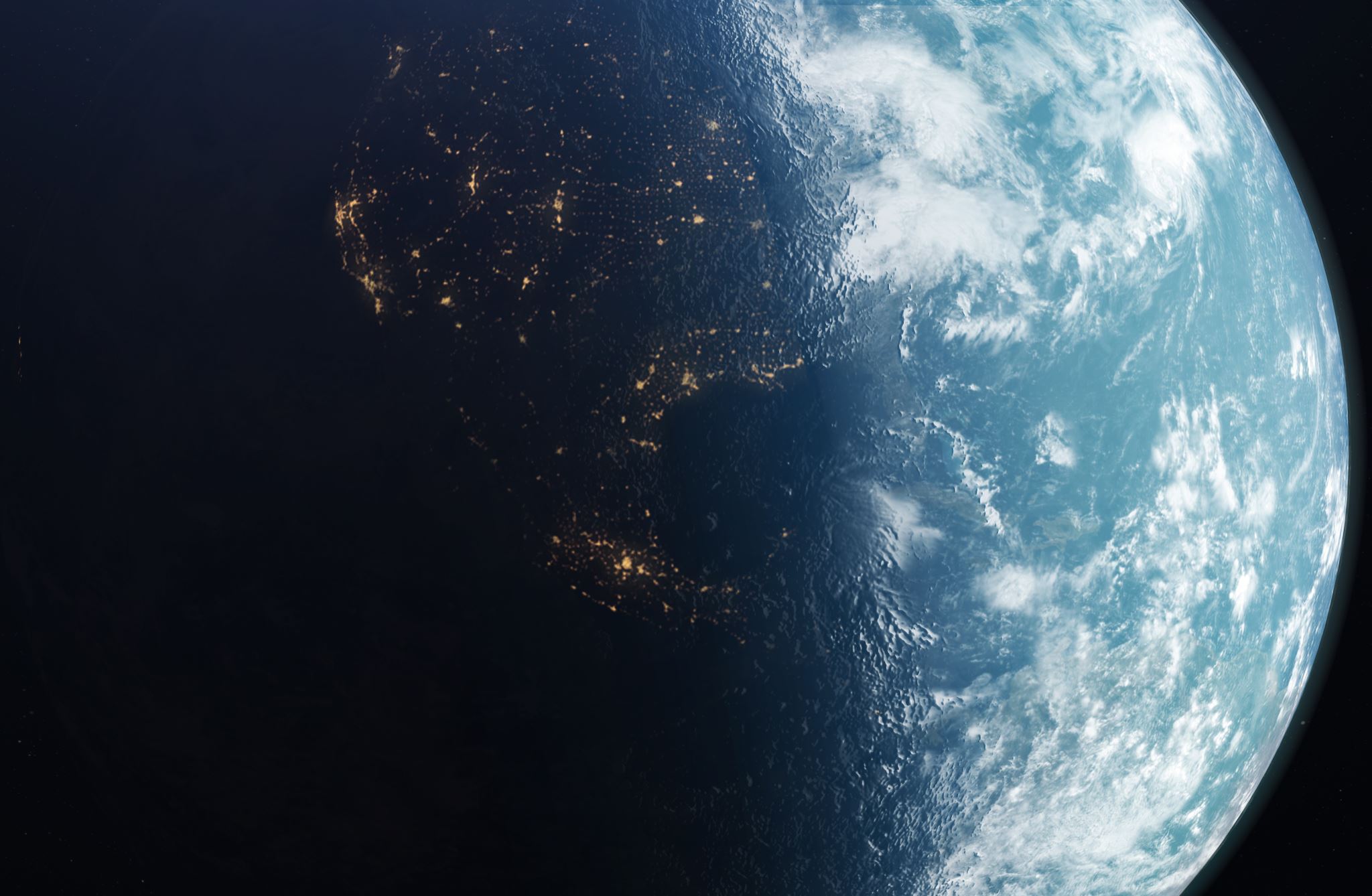 Can my school adapt to and resist a heatwave?
In 2022, temperatures of 40°C were recorded for the first time. By 2100, the UK could see 40°C every three to four years unless we as a global community take very rapid action to limit the amount of greenhouse gases in the atmosphere.
For many schools, the risks of extreme heat – heat waves, are higher than the risks of climate-related flooding. 
Are our schools ready? Discuss in pairs!
EXTREME HEAT - Adaptation and Resilience
Adaptation refers to solutions and actions used to respond to current and future climate change impacts. Examples include building flood defences, setting up early warning systems for cyclones, & switching to drought-resistant crops.(source)
TASK - How can we adapt schools to extreme heat hazards caused by climate change?
Pop up flood defences along the River Tyne, April 2024
Climate Resilience
Stresses are slower to start and change, e.g. changes in precipitation, rising temperatures and seasonal shifts.
Shocks – such as floods, storms or wildfires – are immediate, destructive and relatively short lived
Climate resilience involves people, businesses and governments being able to cope with climate change.
Look carefully at the 5 items opposite about climate resilience. 
Which ones are relevant to schools in the UK and their ability to be resilient to extreme heat? Discuss in pairs.
Climate risk is the potential for problems for societies & ecosystems from the impacts of climate change
Climatic hazards are disasters that affect human settlements or the environment
[Speaker Notes: Infographic based upon https://unfccc.int/sites/default/files/resource/ExecSumm_Resilience_0.pdf]
Can my school adapt to and resist a heatwave? The fieldwork element for the next lessons
Can my school Adapt to and Resist a Heatwave?
Homework  - reminiscences and a questionnaire
If everyone in the class gets 2 responses we will have x sets of data, is this enough to form a reliable conclusion? 

Between us, how can we try to get a representative sample across the school?
Homework
How can we ensure that we get a representative sample?
Ask two people (students or teachers) to complete the school classrooms heat questionnaires. Either the paper copy or using the Microsoft Forms link.
Teachers  – here is the link to duplicate the Microsoft Form. This will collate all of your results for you and produce graphs that you can analyse as a class. 
Interview one person from your family or community using the Reminiscences sheet
[Speaker Notes: https://forms.office.com/Pages/ShareFormPage.aspx?id=DQSIkWdsW0yxEjajBLZtrQAAAAAAAAAAAAEYJ0yFpGxUNzBJQ1pBS0wxUkZKRFZRSVlDWTBYVTM0SS4u&sharetoken=x73AdDroNhCS8lf3UKEN]
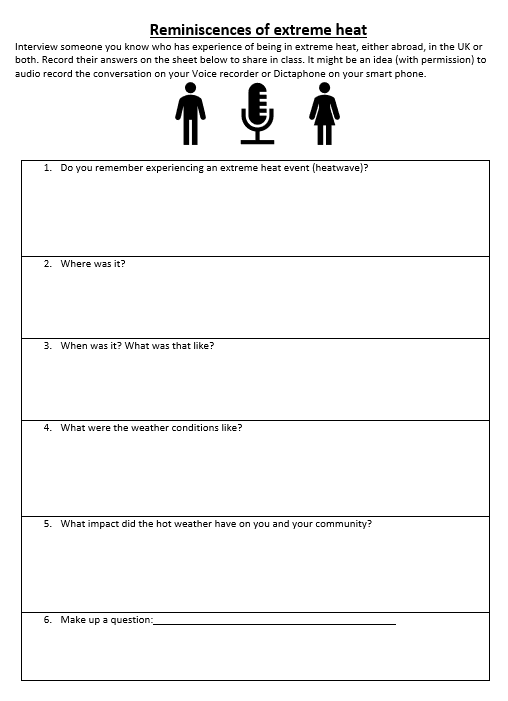 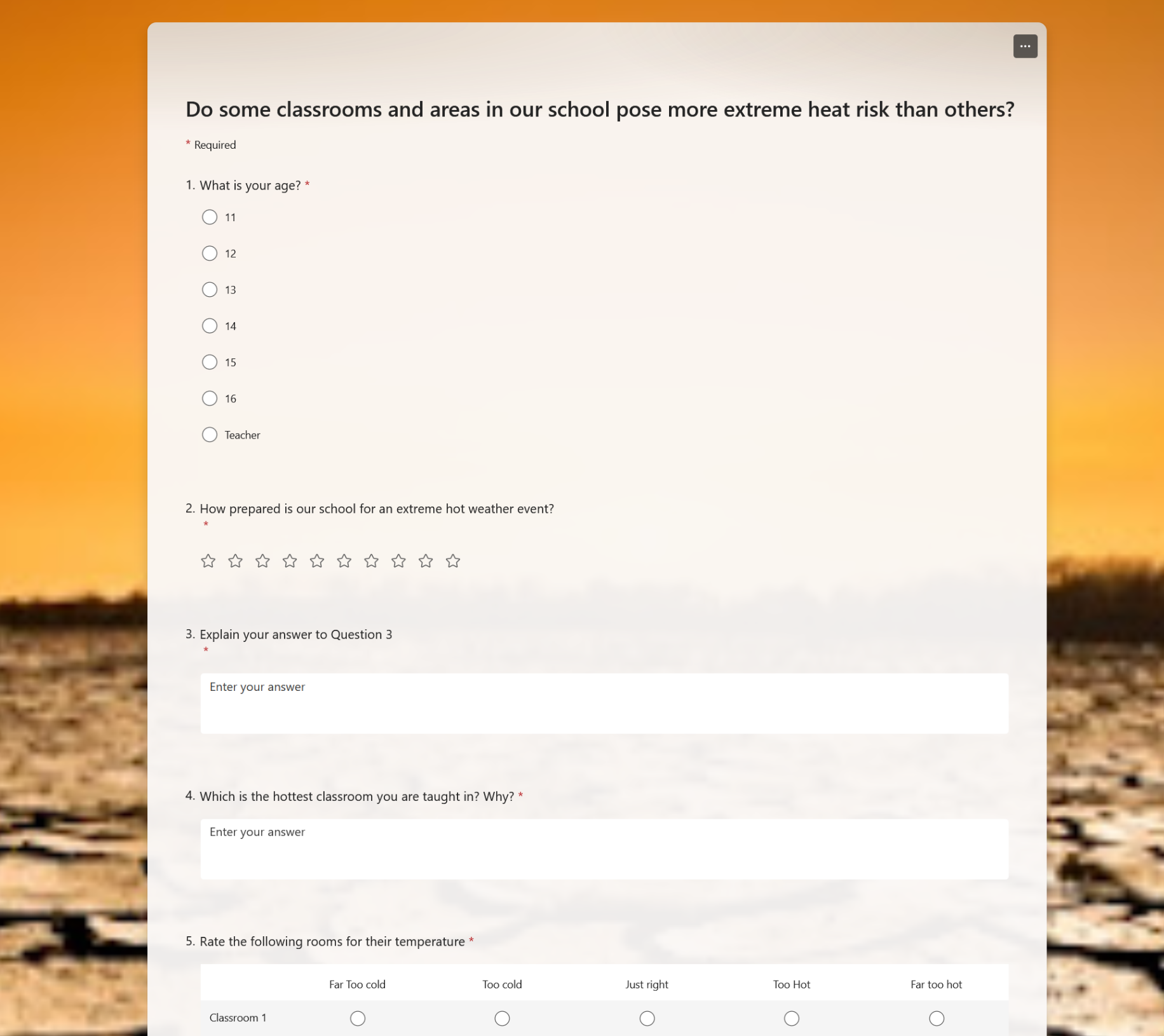